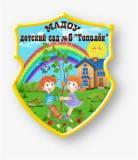 Муниципальное автономное дошкольное образовательное  учреждение – детский сад общеразвивающего вида №6 станицы Калининской
отчет о реализации проекта  краевой инновационной площадки (КИП 2020)
 (Второй этап 2022)
Тема инновационного проекта:
«Приобщение дошкольников к миру профессий»
Авторы проекта: старший воспитатель Другай Л.И.,               
педагог-психолог Литвиненко Н.М.,                                                      
музыкальный руководитель Попова Ю.А.,     воспитатели:  Стусенко О.В., Животовская М.Е.
Цель проекта: Обобщение знаний о профессиях в процессе совместной и самостоятельной деятельности детей через «погружение» в реальные практические ситуации.
Задачи  проекта  на 2022
Промежуточный мониторинг результатов  реализации инновационного проекта с целью определения  своевременной коррекции и уточнения механизмов инновационной деятельности
Создать эффективное сетевое взаимодействие с социальными партнерами дошкольного учреждения в процессе реализации проекта
Разработать продукты инновационной деятельности
Популяризировать полученные результаты инновационной
деятельности на различных уровнях и определить её дальнейшие перспективы
Создать условия для активного участия родителей в совместной с детьми познавательной и продуктивной деятельности
Инновационность проекта:
Инновационность данного проекта состоит в разработке современной комплексной системы ранней профориентации дошкольников, состоящей из:

формирования развивающей предметно-пространственной среды путем организации научно0исследовательской работы и коллективной творческой деятельности (что позволит построить образовательную деятельность на основе индивидуальных особенностей каждого ребенка, при этом ребенок активный пользователь при выборе деятельности);

социального партнерства детей и взрослых;

создания системы взаимопосещения детей групп разной профессиональной направленности, нацеленной на обмен опытом между воспитанниками.
Измерение и оценка качества инновации
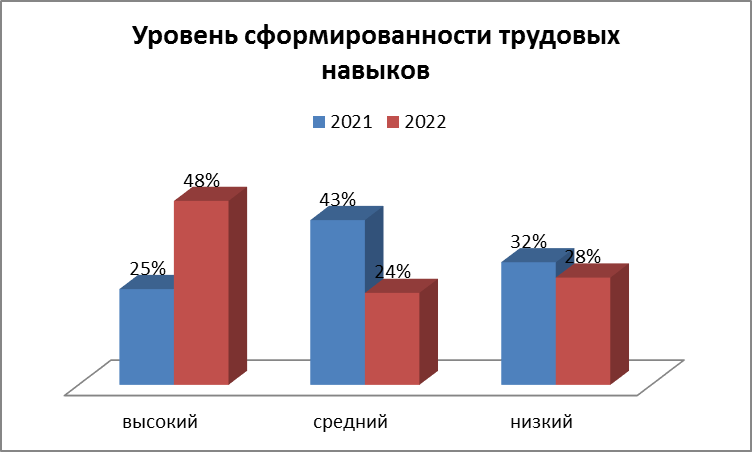 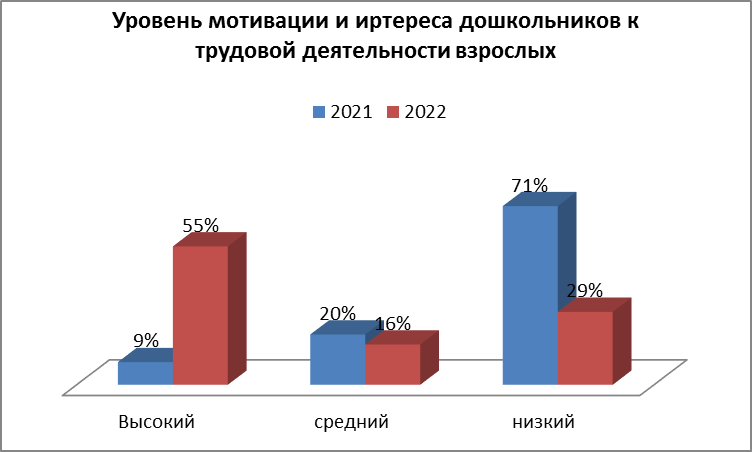 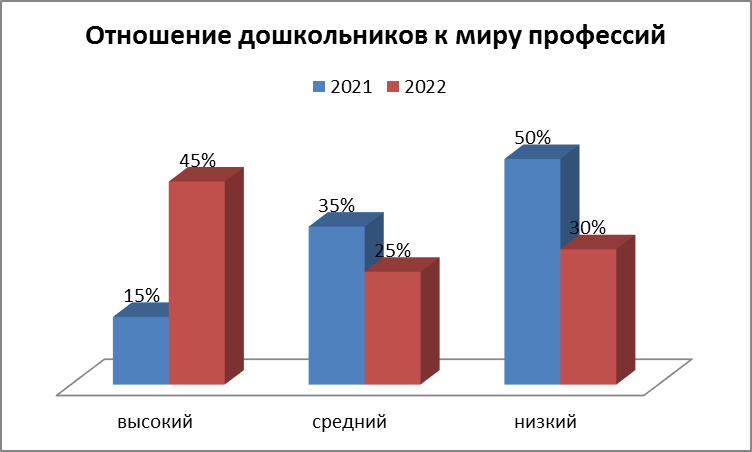 Оценка эффективности инновационной деятельности
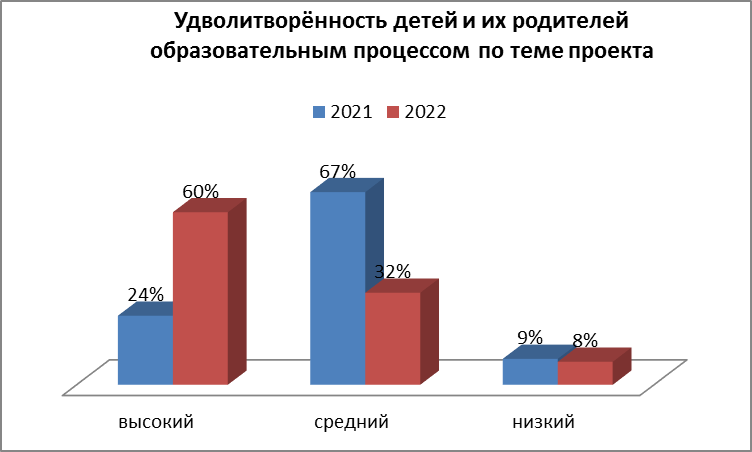 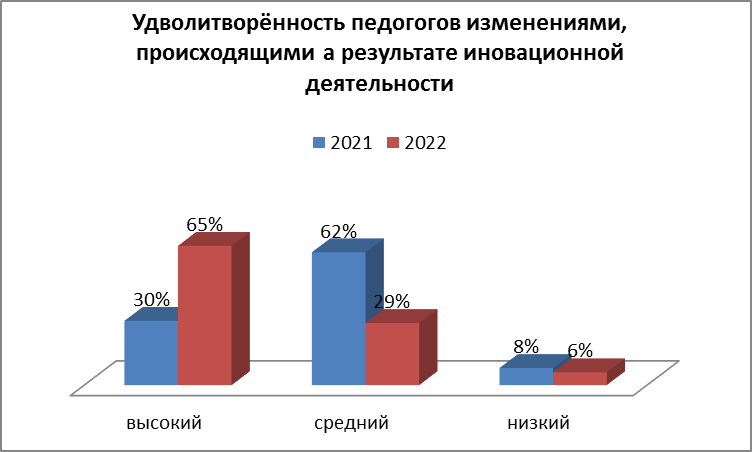 Инновационные продукты за второй  период
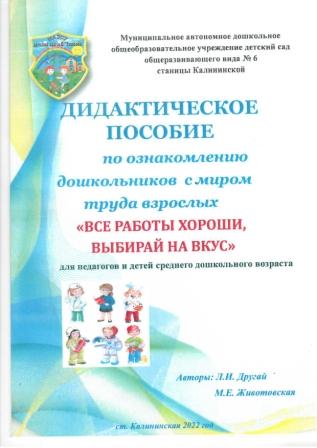 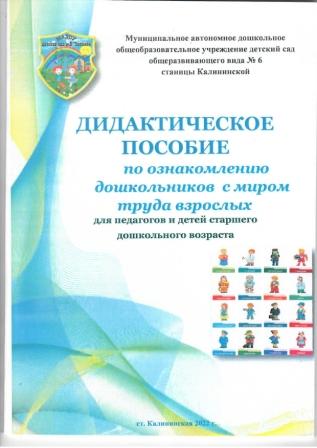 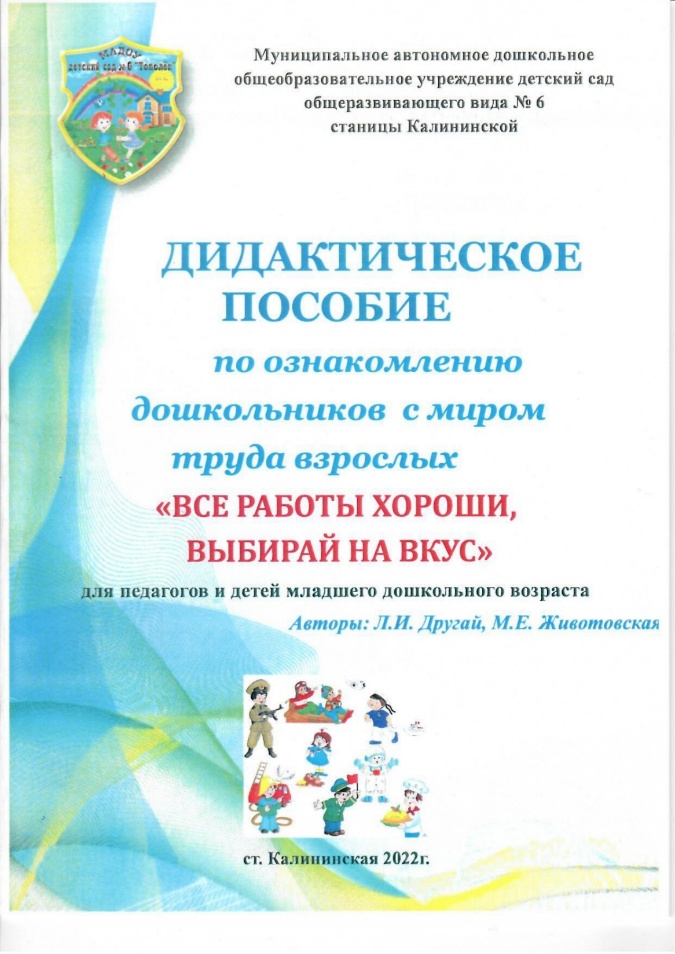 Организация сетевого взаимодействия  инновационной деятельности
МАДОУ ЦРР - д/с №1 ст. Калининской
МБДОУ – д/с №3 ст. Старовеличковской
-МБДОУ – д/с №5 ст. Старовеличковской
МБДОУ ЦРР - д/с №2 ст. Калининской
МБДОУ – д/с №9 ст. Старовеличковской
МБОУ СОШ №2 ст. Калининской
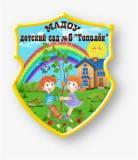 МБДОУ – д/с №13 х. Лебеди
МБДОУ- д/с №9 ст. Старощербиновская
МАДОУ –д/с №14 ст. Гривенской
МБДОУ 
д/с №2               г. Приморско-Ахтарск
МАДОУ – д/с №10 ст. Старовеличковской
МАДОУ ЦРР - д/с №2 ст. Полтавской
МБДОУ – д/с №15 ст. Новониколаевской
МБДОУ д/с №18                г. Тимашевск
Распространению накопленного опыта реализации проекта КИП
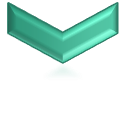 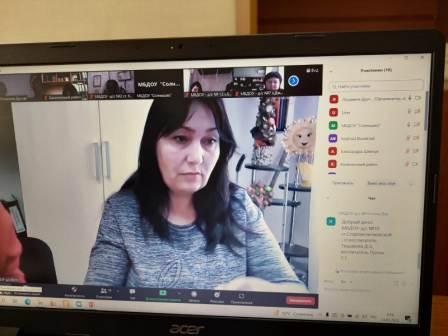 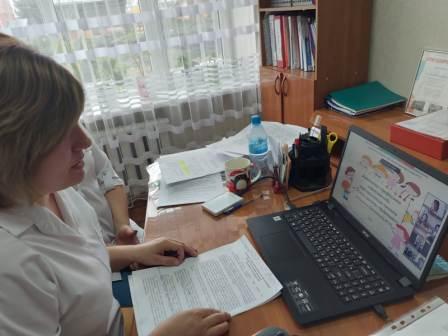 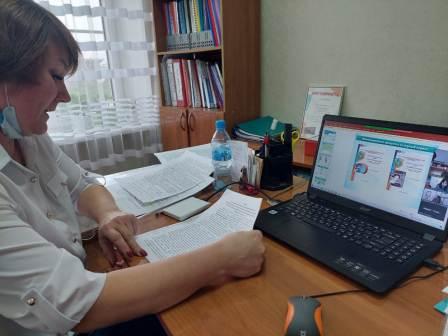 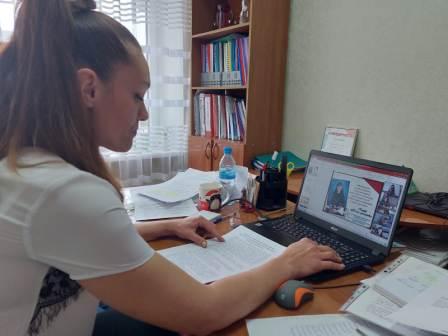 Итог второго этапа «Фестиваль профессий»
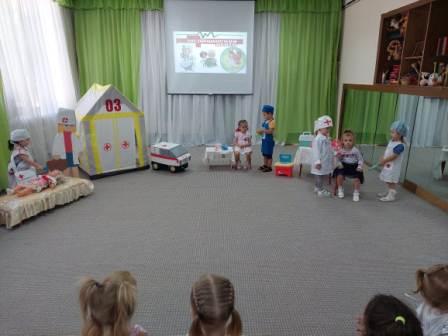 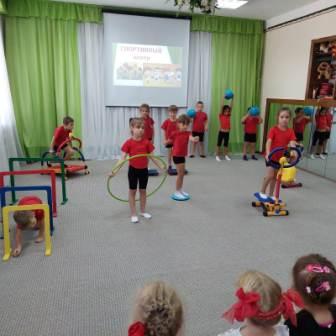 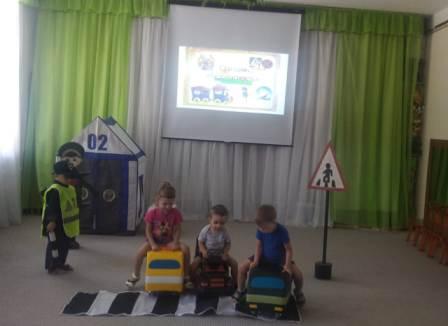 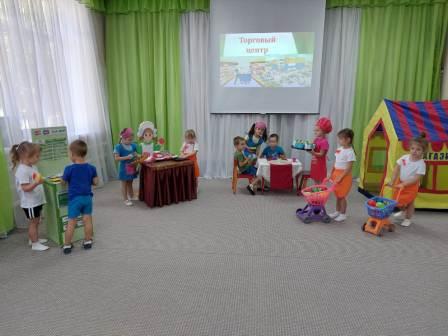 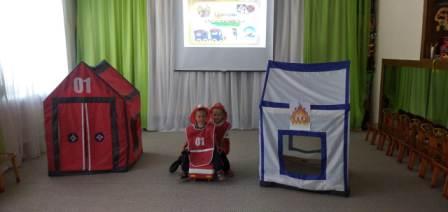 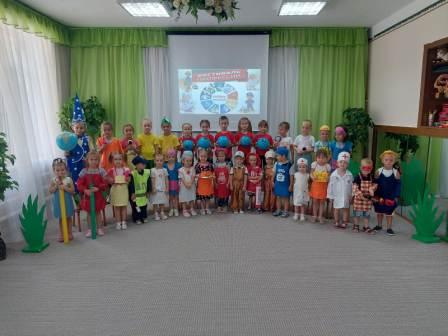 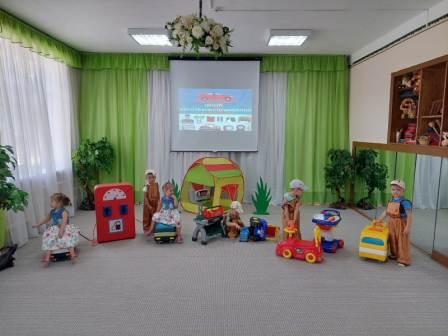 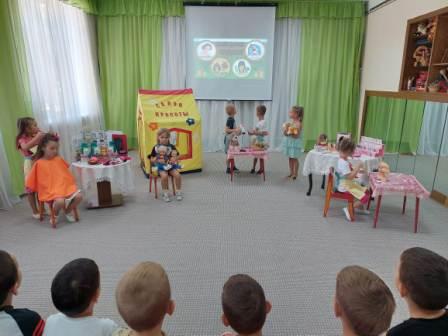 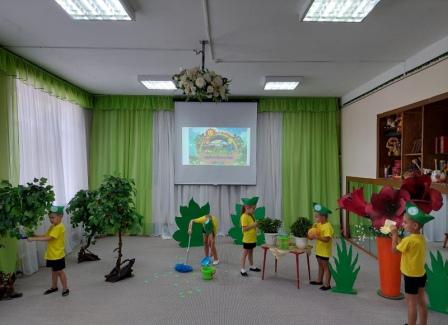 Распространению накопленного опыта реализации проекта КИП
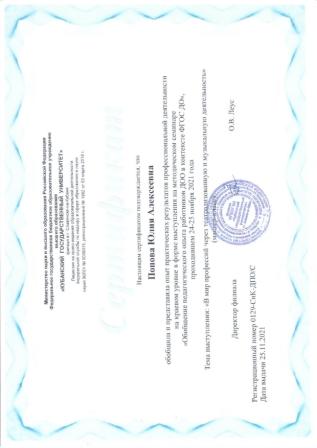 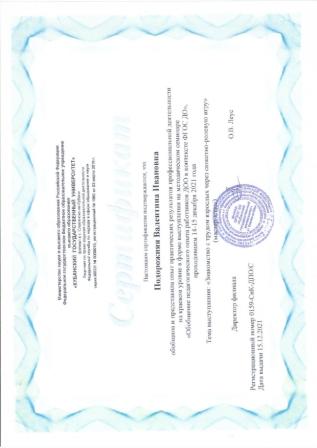 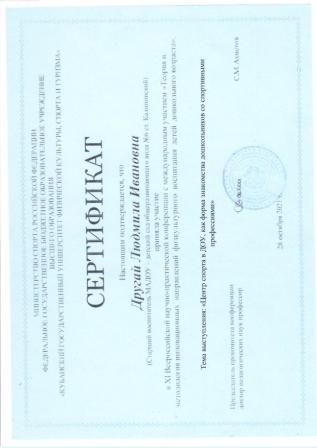 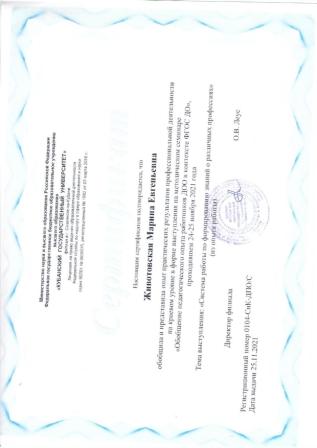 Распространению накопленного опыта реализации проекта КИП ( публикация в СМИ)
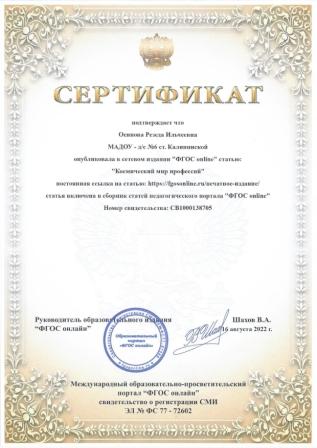 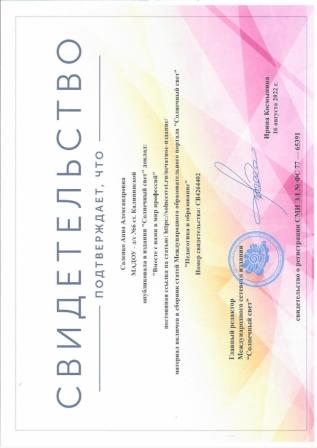 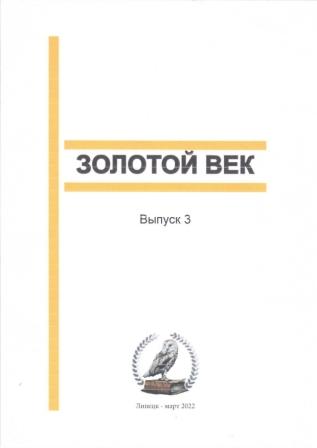 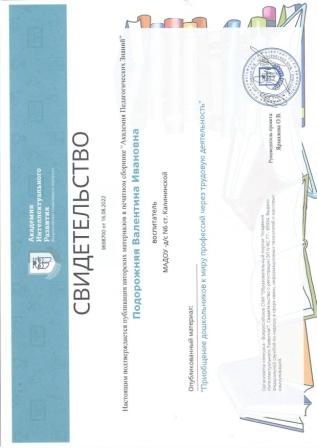 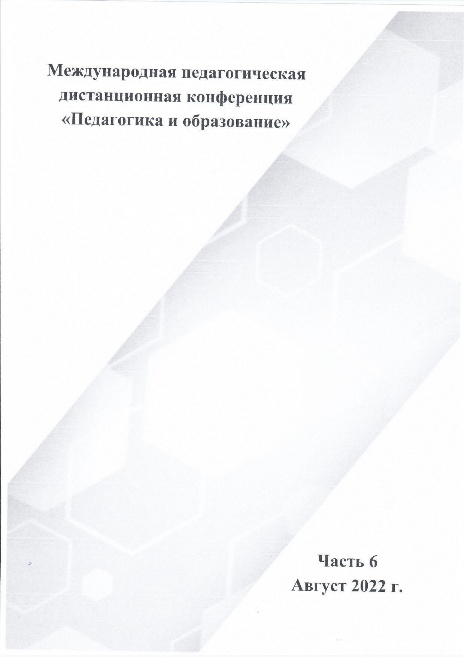 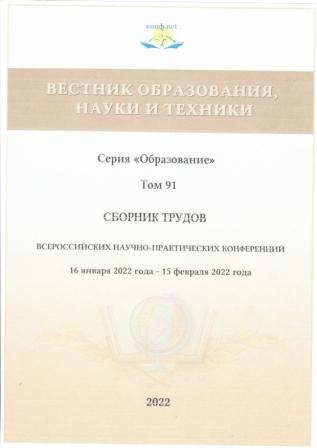 Практическая значимость
Разработаны и планируются к выпуску в 2023-2024 году

- Программа «Первые шаги в профессию»

- Методические рекомендации к Программе «Первые шаги в профессию»

- «Сборник методических материалов по ознакомлению с миром профессий»

- Рабочие тетради для дошкольников по ознакомлению детей с миром профессий.
Проект открыт для партнерства
Муниципальное автономное дошкольное образовательное учреждение - детский сад общеразвивающего вида №6 станицы Калининской 

353780 Краснодарский край, Калининский район, ст. Калининская, ул. Фадеева, 68 

Электронный адрес: bulatova826@gmail.com

Официальный сайт ДОУ: http://www.дс6-тополек.рф/

Телефоны: 8(86163) 22-7-40; 24-3-88